Basics about Studying at UEF
Orientation for International Students
Päivi Haltilahti and Kirsi Konttinen
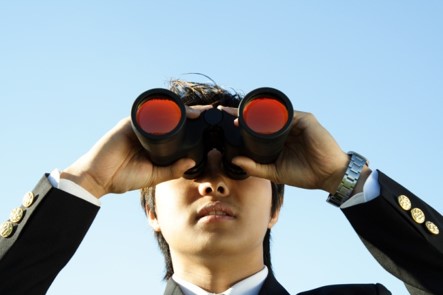 Topics
Expectations

Basics on studying 
Study practices in general
How to start your studies
Completing courses
Exams, credits, grading
Student’s rights and obligations
Accessibility in studies
Individual study arrangements
Expectations
At this point it might be useful to stop and think about your expectations and goals for your stay and studies in Joensuu/Kuopio.

What expectations do you have?
Why do you want to study at UEF? 
What are your goals?
3.1.2024
3
Päivi Haltilahti and Kirsi Konttinen
Expectations
How can you achieve your goals?
What can you actually do?
How much effort are your willing to put into reaching your goals?
Are you able to adjust your goals according to the situation?
Expectations
What do you expect from your studies at UEF?
Academic expectations? 
Future career?
Learning from different culture(s)?
Making new friends?
Learning more about yourself?
Degree seeking students: staying in Finland?
Exchange students: coming back?
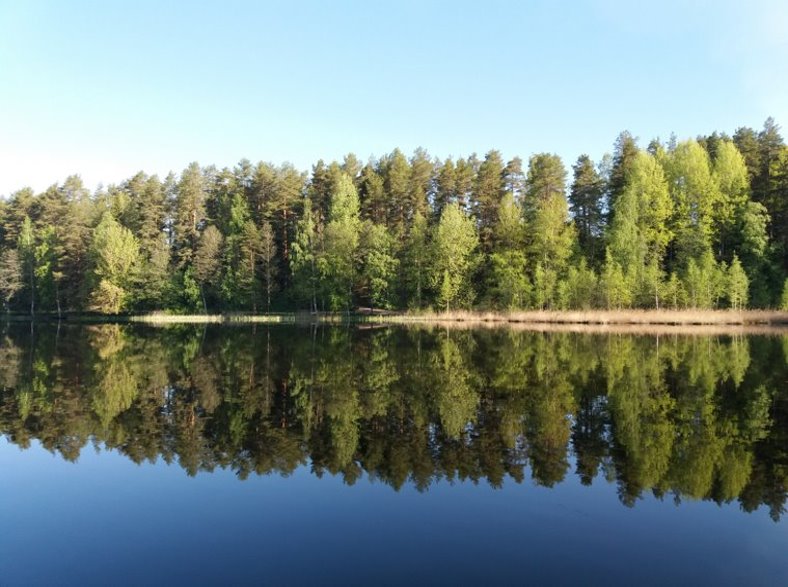 Preconceptions
What do you know about studying in Finland, at UEF?

How will it be? 

How do your preconceptions affect you?

How do our stereotypes affect us?
General about Studying
Finnish system is flexible 

Independence : you have a lot of freedom to plan and organize your studies.
No supervising on your daily activities. 
This brings a lot of responsibility, too.

You are responsible for managing your studies but help is available – Be active!
3.1.2024
7
Päivi Haltilahti and Kirsi Konttinen
General about Studying
Low hierarcy
Communication is very informal, for example first names are often used.
The UEF staff is there to help the students.
Teachers welcome questions from the students.

Username and access to online environments are essential.
All materials are online. 
ELearn Moodle and Teams are platforms for course materials.
3.1.2024
8
Päivi Haltilahti and Kirsi Konttinen
General about Studying
It takes time and energy to understand the new systems.
It takes time and energy to adjust. 

Uncertainty and confusion are a part of the experience at the beginning.
Take it easy, everything will be ok. 
You can sort out things little by little. And please remember that help is always available! 
3.1.2024
9
Päivi Haltilahti and Kirsi Konttinen
Face-to-face or online?
Some courses are organized online.
Some courses are face-to-face.
Some courses might have both online and face-to-face sessions. 

This varies from course to course. 
Course information is available in Peppi (=student and study register at UEF): https://opiskelija.peppi.uef.fi/ -> Study GuideCourses for Exchange Students in Peppi: https://opas.peppi.uef.fi/fi/courses-for-exchange-students/124399?period=2023-2024
3.1.2024
10
Päivi Haltilahti and Kirsi Konttinen
Online Studying
Studying in a new system requires an active approach from you. 
Studying online often requires  even more activity, concentration and self-regulation.  

Make sure you read the info materials for courses and always ask when something is not clear.

Whenever possible keep in touch with your student colleagues, too. Studying online doesn’t mean you have to study alone – Study together!
3.1.2024
11
Päivi Haltilahti and Kirsi Konttinen
How to Start Your Studies?https://kamu.uef.fi/en/tietopankki/new-students/orientation-for-international-students/
Join the orientation!

1. Study the orientation material 
in Kamu https://kamu.uef.fi/en/new-students-orientation/ and 
in eLearn https://elearn.uef.fi/course/view.php?id=6225 
2. Join the general orientation 
webinars at 12-16 local time (EEST, UTC +2) on 8-9 January 2024 and
face-to-face on campus at 12-16 on 10 January
3. Follow the orientation session(s) of your field if organised
Your study coordinator has sent you information on the schedule and place for the orientation session(s) of your field
3.1.2024
12
Päivi Haltilahti and Kirsi Konttinen
How to Start Your Studies?
Exchange students

Your Learning Agreement is the starting point. 
You can register for the courses you have listed in your LA and make your schedule in Peppi. You can see your timetable in Tuudo, too. 
If you wish to change the courses, please talk to the departmental coordinator for exchange studies. https://kamu.uef.fi/en/tietopankki/planning-and-completing-studies/study-coordinators/
3.1.2024
13
Päivi Haltilahti and Kirsi Konttinen
How to Start Your Studies?
Bachelor’s and Master’s degree students: Degree Structure

Your programme coordinator can advise you with the structure of your programme: what courses to take and when.
major subject, minor subject(s)
different tracks/options
compulsory studies, optional studies, training
Bachelor’s or Master’s thesis
3.1.2024
14
Päivi Haltilahti and Kirsi Konttinen
How to Start Your Studies?
All the course information and the course schedules are in Peppi = our student and study register peppi.uef.fi  

Questions on single courses, please contact the teacher of the course.
3.1.2024
15
Päivi Haltilahti and Kirsi Konttinen
Course Registration
Registration for the courses is usually done in Peppi.
Please register for the orientation in Peppi by 31 January. The course code in Peppi is 1131003-3007
UEF username and password are needed in order to access the systems, for example registration for courses can only be done with a UEF username.

If you haven’t registered for a course in time, you can try to ask the teacher of the course whether there is room for you on the course. 
Don't count on this but always try and register in time!
Attending the First Lecture
It is important to attend the first lecture/session of the course.

You will find out all the important information about the course, such as
the requirements for passing the course
what is compulsory and what is optional
the teaching methods
the assignments, the literature and material
exams etc.
Attending the First Lecture
Contact the teacher if you can’t join the first session of the course. 

Each course has different requirements for passing. Make sure you know them.

If you have overlapping courses, talk to the course teachers and try and solve the problems with the course schedules.
Different Ways of Completing Courses
Traditional ways of contact teaching (lectures, seminars, exercises, presentations, projects, demonstrations, lab work)
Some courses have exams, some might have assignments or projects instead.
We have no exam periods/weeks, but the exams are usually at the end of each course. Mid-exams are possible, too. 
Attending lectures can be optional but often it is essential for passing the course.
Lab work, exercises, group work etc. is always obligatory.
Different Ways of Completing Courses
The number of contact hours in teaching does not determine the number of working hours. Courses usually include a great deal of independent work and thinking.
readings
different assignments (reports, essays, learning diaries, portfolios)
presentations
group work
Different Ways of Completing Courses
Stay in your own lab group, do not change groups without talking to the teacher.

If you know you will be absent (especially from a compulsory class), please discuss this with the teacher in advance.

Students in Clinical Medicine: please do not skip teaching because of trips. You are expected to do the travelling during the holidays.
Attending Teaching
Traditionally the lectures begin quarter past the hour (for example 8.15) and last for 45 minutes. Double lectures are common.
Whereas the lab work often starts sharp on the hour (eg. 8.00).

The course material is usually available in an online platform, for example eLearn Moodle or Teams. A UEF username is needed.

The length of courses may vary a lot. They may last for two days or for 4 months.
In some fields the semester is divided into 2 periods.
Attending Teaching
Remember to ask and find out. Be active!
Make sure you read the instructions and check the information which is available. If something is not clear or if you are not sure, please ask.

UEF staff is helpful. However, make sure not to misuse the helpfulness/flexibility of the teachers.
Helpfulness and flexibility does not mean that UEF staff doesn't expect you to do your share of the work.
Attending Online Courses
Courses and their requirements vary a lot. Make sure you know the course requirements and schedules.
In online courses we often have advance assignments. Make sure you always do the advance assignments/readings beforehand so that you will be able to make the most of the contact teaching and to ask anything that is not clear to you.
Online courses are often even more independent and require more responsibility.
Be active: read the instructions and ask if something is not clear.
How to Manage the Schedules?
1 ECTS covers about 27 hours of studies in general.
At first it might be a bit difficult to estimate how much time you need for different assignments. How to handle this? By starting early. Assignments can be completed before the deadline 
Starting early also helps when you have several assignments at the same time.
The amount of contact teaching does not determine the amount of work.
How to Manage the Schedules?
Independent studying forms a big part of studying
If possible, always familiarize yourself with the topic already before the contact teaching.

Try and follow the deadlines always.
If you cannot meet the deadline for an assignment, contact the teacher to negotiate what to do.
Exams
Final exam at the end of the course
sometimes pre- or mid-exams
Electronic exam:  please read the instructions carefully before going to the exam: https://kamu.uef.fi/en/tools/electronic-exam-facilities/ 
Traditionally no oral exams
Group exams or home exams are possible.
Exams
Open book exams are possible 
You have access to all the materials during the exam.
This is always informed before the exam.

Book Exams are common 
= independent studying = you study a book/books and take an exam on them
≠ open book exam
usually on general exam days (~once a month)
discuss the possibility with the teacher
Exams
Pre-registration for exams is required by a deadline
Peppi 
not the same as course registration
always check with the course teacher
You can retake exams 
usually two or three re-exams per course
not necessarily during the same semester
An example of an exam
Exams can be different in each course - check with the teacher!
An example of an old exam in Cognitive Neuroscience: 
Each question yields 6 points resulting in a maximum of 30 points. You need to gain 15 points to pass the exam.
Describe projection by projection the multiple steps of visual information processing from retinal ganglion cells all the way to the inferotemporalcortex. 
What is the difference between classical and instrumental conditioning? Give an example of each type.

3. What is the role of prefrontal cortex in cognition? (use ~ one page for the answer)

4. What is the contribution of the following brain structures to long-term memory?
a) amygdala
b) Perirhinalcortex
c) Hippocampus
An example of an exam
5. Which ones of the following statements are true? Indicate the correct ones by circling.
Action potentials contribute more to EEG than postsynaptic potentials in the dendrites because they are much higher fluctuations in voltage.
 If a visual stimulus lasts for less than 30 ms it will not lead to conscious perception.
c) A visual stimulus needs to activate the amygdalato reach consciousness.
d) A correct motor response in a choice situation is a reliable indicator that the sensory cue has been consciously processedinthe brain.
e) REM sleep is called paradoxical sleep because then EEG resembles the waking state while muscle tonus has almost disappeared.
f) The motor loop involving
Attending a Traditional Exam in a Classroom
Be on time!
roll-call begins often 15 min. before announced time
supervisors will assign the seat for you in the exam room
the actual exam usually starts sharp on the hour (ie. 8.00 not 8.15)
Doors of the exam room will be locked 30 min. past the hour 
no students are allowed in after that
you can leave the exam room 30 min. after the beginning of the exam at the earliest
Attending a Traditional Exam in a Classroom
No bags, coats, mobile phones or other extra items
only a pencil and an eraser and your student card/ID 
dictionaries, calculators etc. allowed only if the lecturer has given the permission and has notified the exam supervisors about 
Do not read the exam questions or start writing before the supervisor has given a permission to start the exam 
usually after everybody has received the exam papers
You are not allowed to leave the room during the exam 
going to toilet only with a supervisor
Strictly NO talking at all during the exam!
Strictly NO extra items in the exam!
Cheating in an Exam?
For example any communication with others in the exam room or bringing extra material with you is considered cheating.

Cheating is considered a serious offence at Finnish universities
It will be reported to the Dean (also if cheating is found after the exam).
Even a suspicion of cheating is taken very seriously.
3.1.2024
34
Päivi Haltilahti and Kirsi Konttinen
Cheating in an Exam?
The supervisors have the authority to ask you to leave the exam room if they consider your behaviour inadequate.

If you have any questions, please get the exam supervisors attention by raising your hand and ask them.

A student found cheating in an exam will be removed from the room immediately.

Serious consequences on cheating and plagiarism.
3.1.2024
35
Päivi Haltilahti and Kirsi Konttinen
Plagiarism?
Plagiarism means

Copying somebody’s ideas, thoughts, texts, presentations, inventions etc. and presenting them as one's own.

The reader should be able to see what parts of the text are from you and what are based on  books/other material.
3.1.2024
36
Päivi Haltilahti and Kirsi Konttinen
Plagerism?
Plagiarism is considered a serious offence at Finnish universities
It is punishable and will be dealt with even in minor cases. 
Consequences
talking-to
will reported to the Dean
even the expulsion from the university
3.1.2024
37
Päivi Haltilahti and Kirsi Konttinen
Plagerism?
Always an insult to a good scientific practice and to the teacher in question
Learn the correct referencing technique for all the written assignments!
Make sure that you follow writing practices of your own department.
Using Artificial Intelligence applications? Please check this with the teacher of the course: https://kamu.uef.fi/en/tietopankki/students-rights-and-obligations/the-use-of-ai-in-teaching-and-research/ 
The reader should know the sources and how AI has been used.
Turnitin, an electronic plagiarism detection tool is available for students, too: https://kamu.uef.fi/en/tools/electronic-plagiarism-detection-tool/
3.1.2024
38
Päivi Haltilahti and Kirsi Konttinen
Assessment and Results
Many courses are graded by using only pass/fail scale (course passed/ accomplished):
no grading scale applied (meaning that course can be excellently, well or sufficiently passed)
Pass = course completed successfully, no grade is given
Assessment and Results
Grading scale
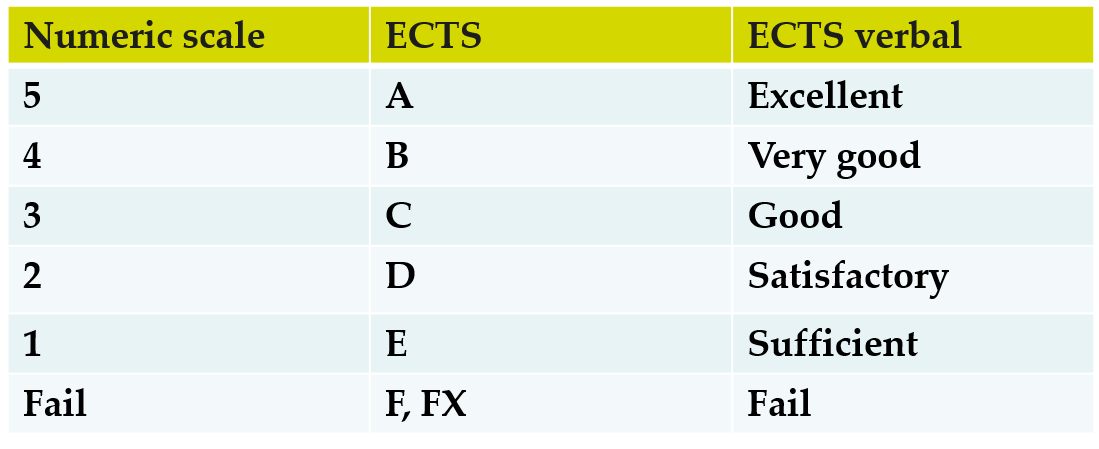 Assessment and Results
Within three weeks after the exam/final deadline
entered into student register (Peppi) shortly after the publication of results
notification by email
takes longer during the holidays (Christmas, Easter, summer)

Evaluation usually based on
how well the student has reached the aims set for the course 
no statistical comparison (all can fail / get the best grade)
Transcript of records
Listing the courses you have completed at UEF
You can check your transcript in Peppi
Digitally signed transcript available from Peppi directly. It is official only as a PDF document, not as a paper-printed copy.
An official paper-printed Transcript (with stamps and signature) is available from the Student Services office 
Joensuu Campus: Student Services, Aurora, Entrance A, ground floor
Kuopio Campus: Oppari, Canthia 2nd floor
By email: opiskelu@uef.fi
Student’s rights and obligations
Ethical guidelines for teachers and students https://kamu.uef.fi/en/tietopankki/students-rights-and-obligations/ethical-guidelines-for-teaching-and-studying/ 

“The students’ main goal in studying is to learn and achieve their learning goals.”
“If necessary or in doubt, the students ask for more information on the correct procedures, using their own initiative.”
3.1.2024
43
Päivi Haltilahti and Kirsi Konttinen
Student’s Rights and Obligationshttps://kamu.uef.fi/en/tietopankki/students-rights-and-obligations/
All UEF students have the right to study in a safe and comfortable environment.

UEF has zero tolerance for any type of inappropriate treatment, bullying and harassment.

Further information:https://kamu.uef.fi/en/tietopankki/students-rights-and-obligations/inappropriate-treatment-and-harassment/
3.1.2024
44
Päivi Haltilahti and Kirsi Konttinen
Accessibility in studies
Requesting individual study arrangements
https://kamu.uef.fi/en/tietopankki/students-rights-and-obligations/accessibility-in-studies/ 
Students who have an impediment or a disability can request individual arrangements. 
Individual arrangements can pertain to the completion of studies. 
If you need individual arrangements for your studies, you can request them by filling out the Individual Study Arrangements Form.
If you need assistance or advice on how to request individual study arrangements, please contact the accessibility contact person of your campus or faculty, or your programme coordinator.
3.1.2024
45
Päivi Haltilahti and Kirsi Konttinen
Accessibility in Studies
Accessibility includes the following aspects

Studies-related matters such as study counselling, teaching arrangements and practices, and examination practices.
Physical environments such as facilities, routes, parking areas, lighting, signposts.
Accessibility of communication such as web pages, other written materials and the language used.
3.1.2024
46
Päivi Haltilahti and Kirsi Konttinen
Problems with Studies?
The staff is there to help you. You are welcome to contact your professors and teachers by e-mail and make an appointment.
Remember that online meetings are possible, too.

You can also contact 
your Programme Coordinator/Deparmental Coordinator 
International Mobility Services (Päivi in Joensuu, Kirsi in Kuopio)
Student Services
Student Tutors
Student Union
Study Psychologist (for degree seeking students)
Your fellow students!!
Problems with studies?
https://kamu.uef.fi/en/tietopankki/student-life-and-well-being/ 
https://kamu.uef.fi/en/tietopankki/assistance-advice-and-crisis-situations/help-in-crises/ 

It is always more difficult and time consuming to study in a foreign language and in a new system.
Talk to other students, maybe you can solve it together.
Don’t be too hard on yourself, be patient. 

Study the best you can and remember to relax and enjoy yourself, too!
We hope you will enjoy your time and studies at UEF! ​
3.1.2024
49
Päivi Haltilahti and Kirsi Konttinen